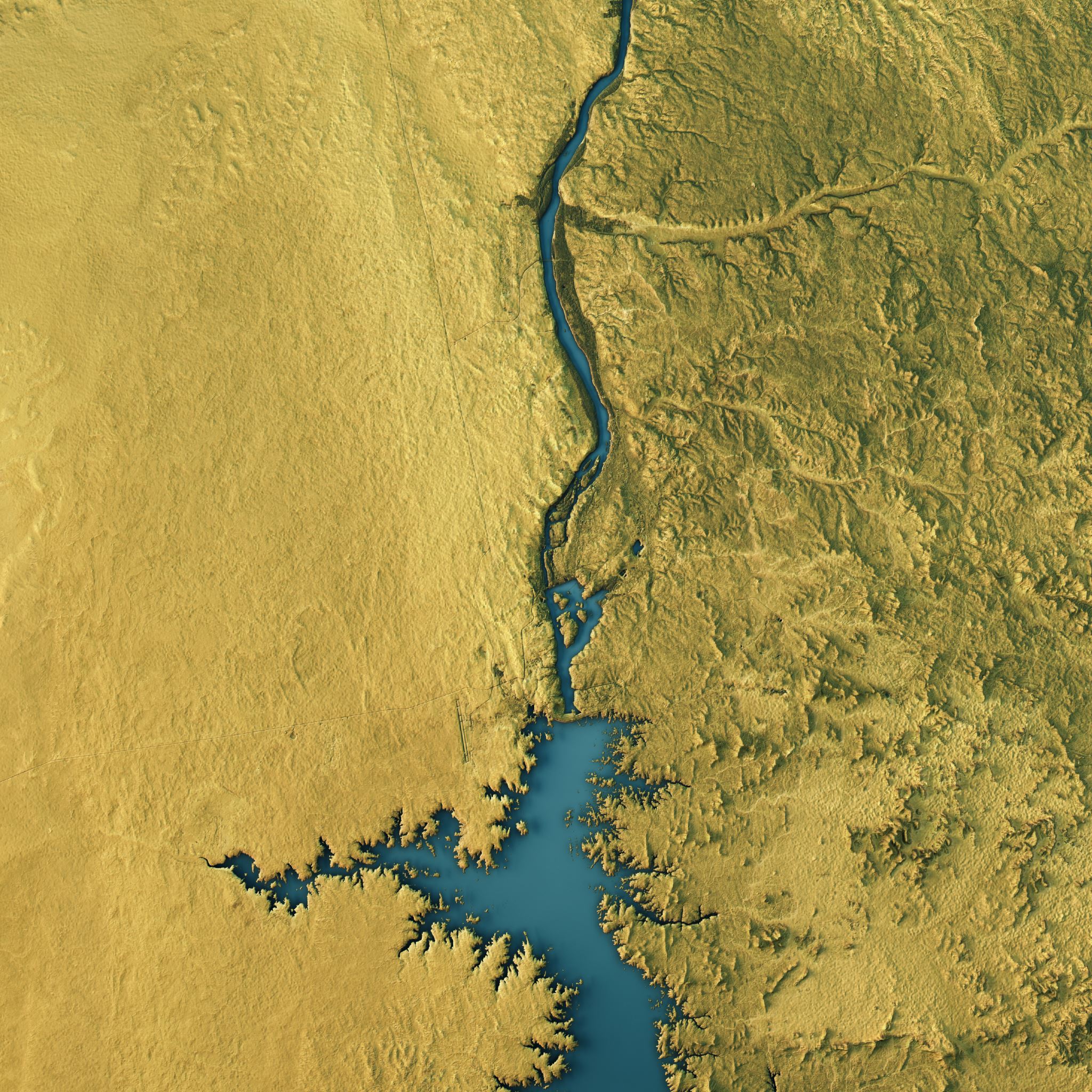 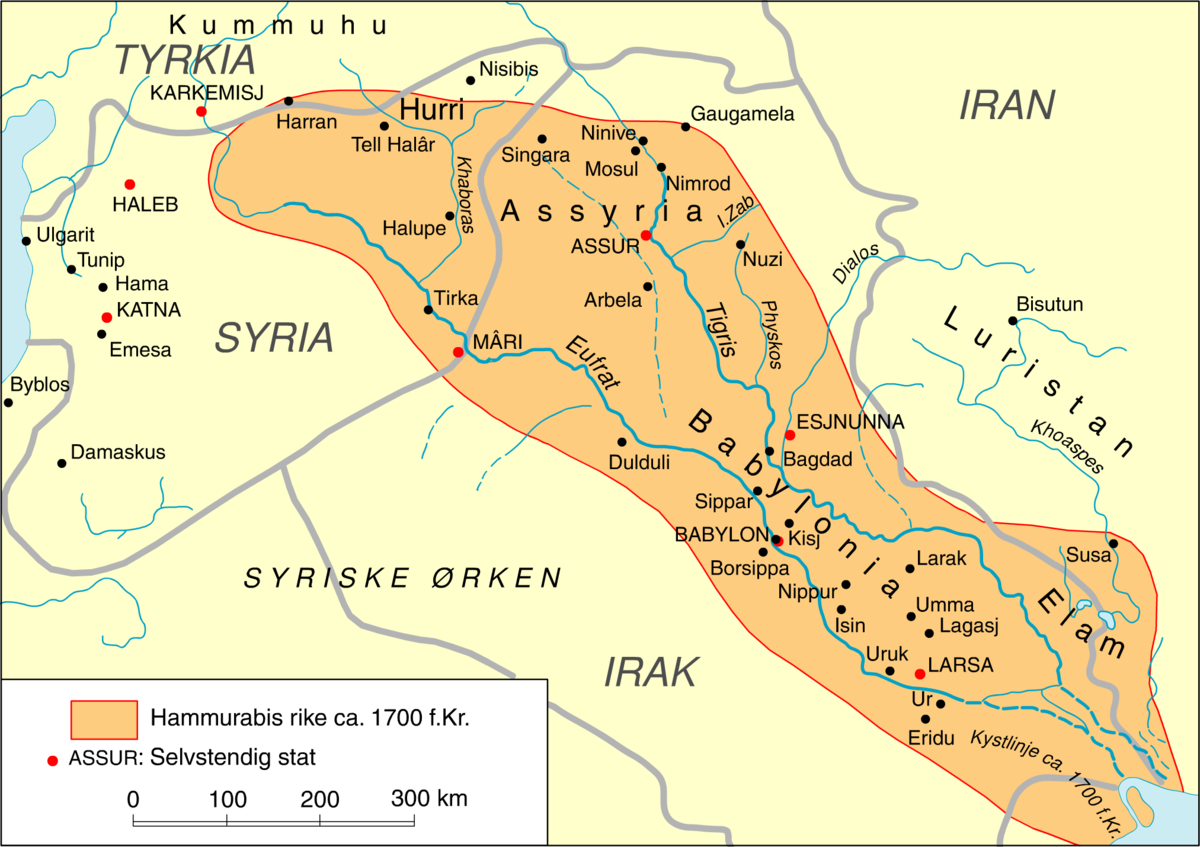 SUMERERNE  I MESPOTAMIA
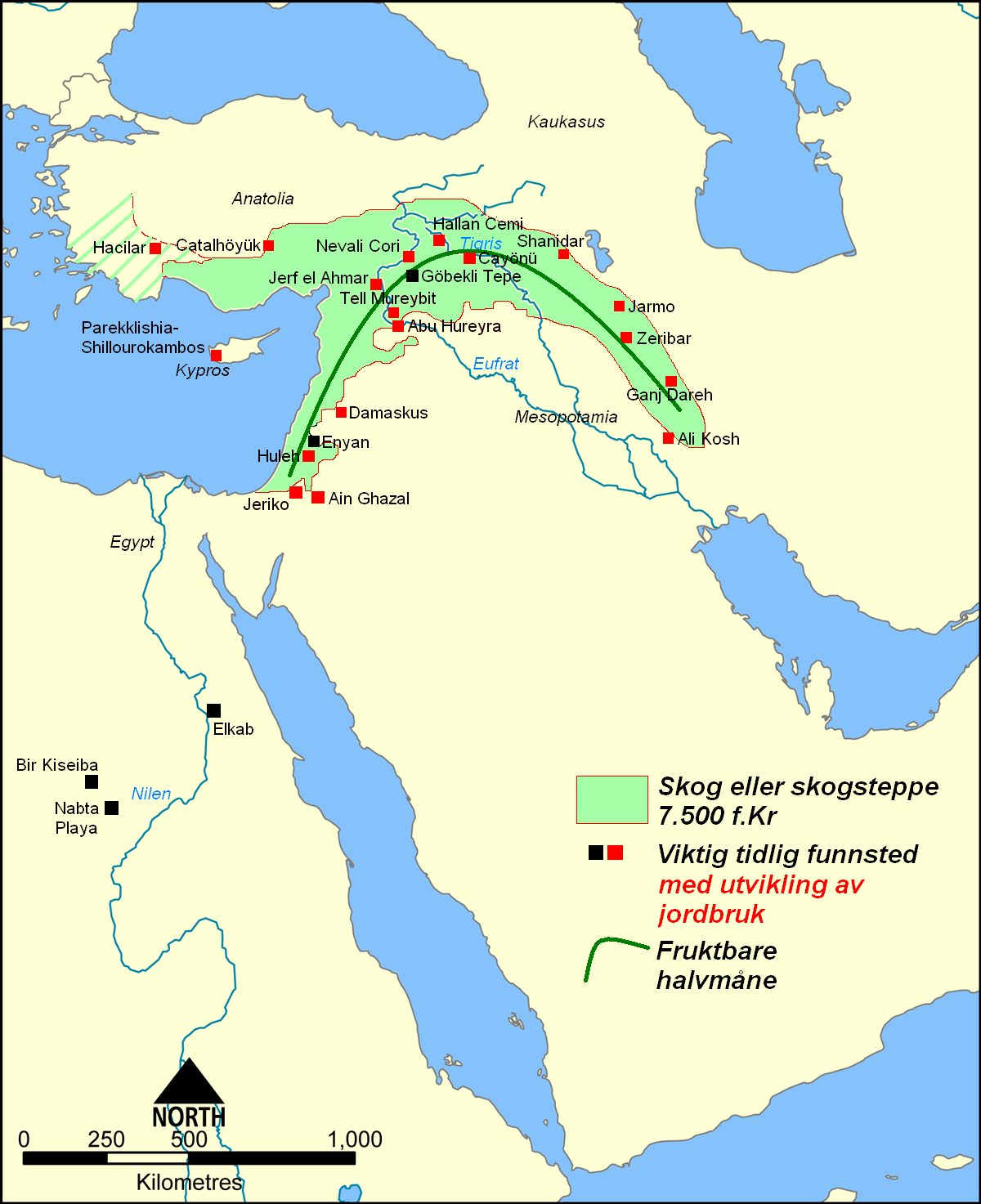 «Landet mellom elevene»
Mange byer, rundt byene-bondefamiliene.
Egypterne og sumererne-første byene
5000 år siden
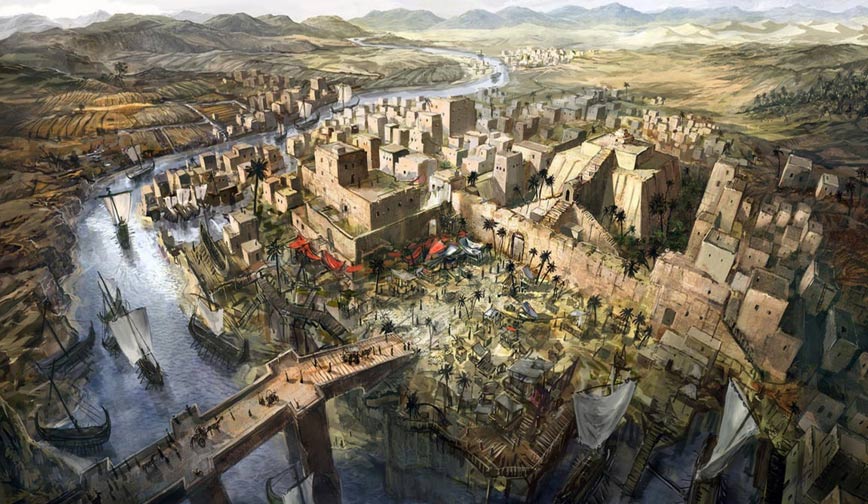 BYEN URUK
Største byen. Over 50 000 innbyggere (nesten dobbelt så mange som i Alver)
 Kanaler, skip inn i byen
Kjøpmenn
Kobber fra Persiabukta, gull fra Egypt.
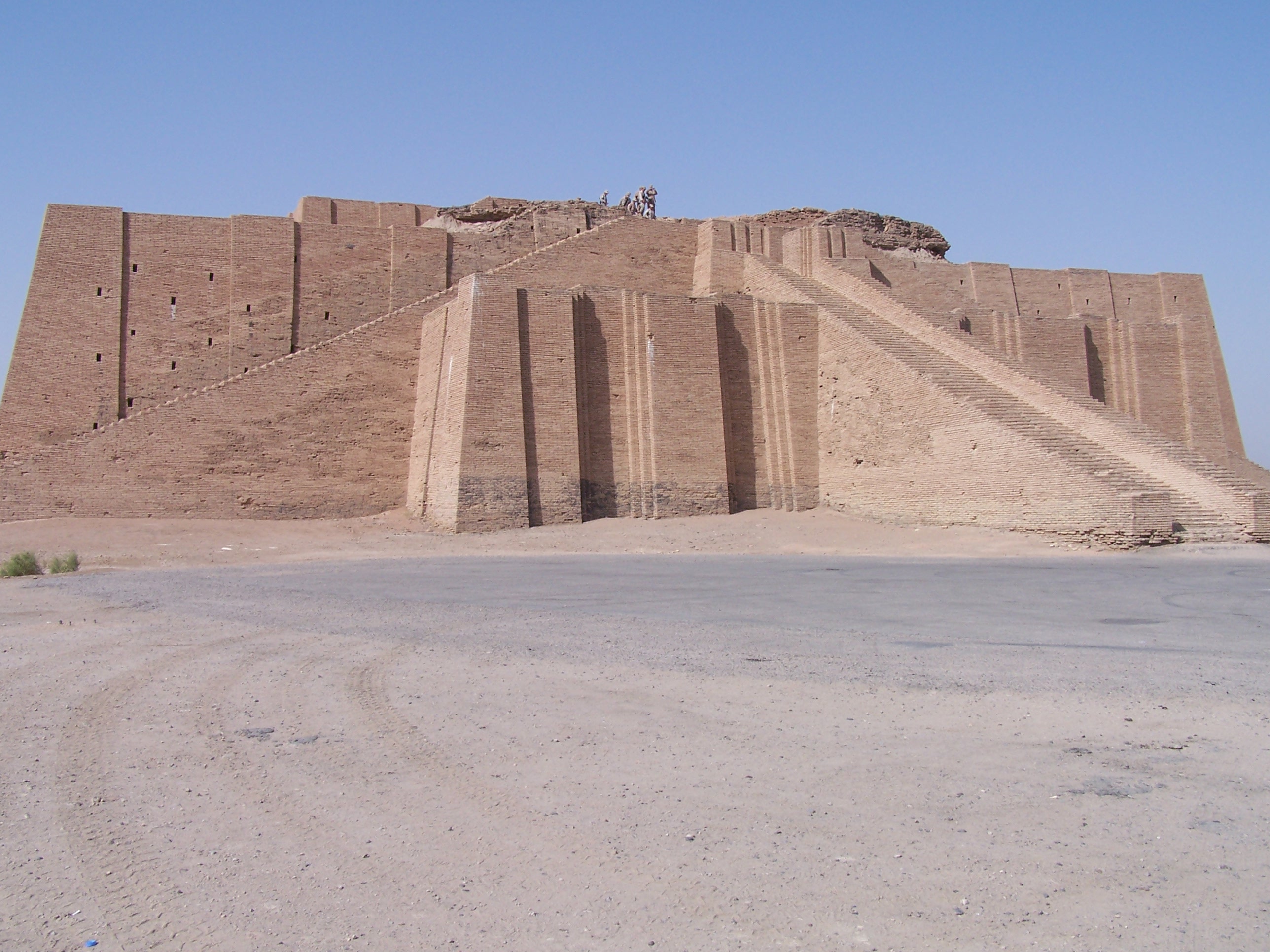 TEMPELET
Høyt tårn med trapper der prestene ofret til gudene
Zigguraten
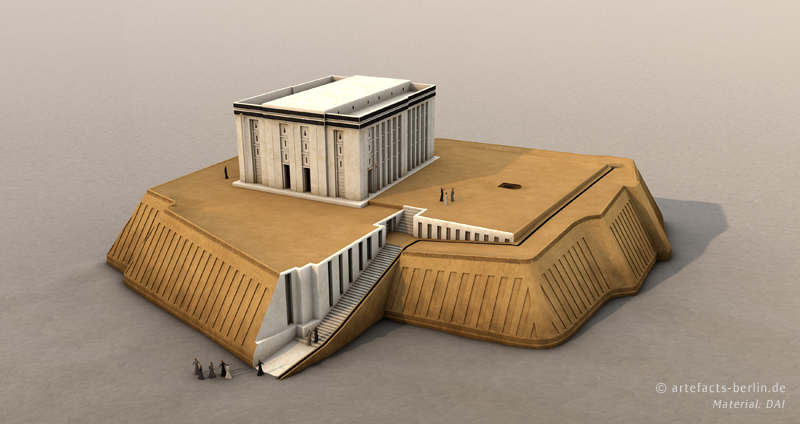 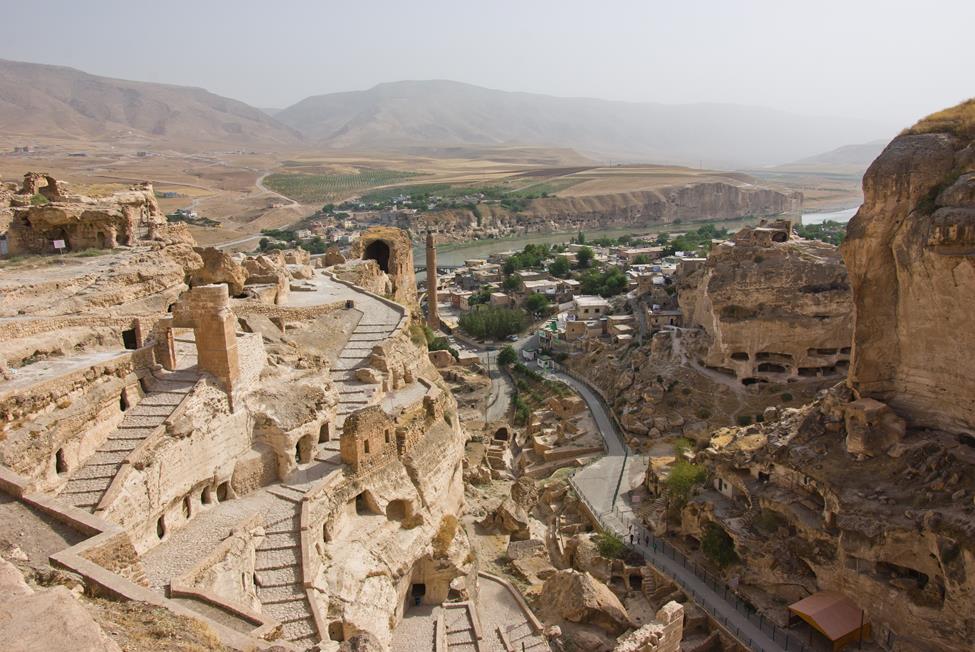 BONDEFAMILIENE BODDE RUNDT URUK
Bygget jordvoller og kanaler,  hindre ødeleggelser ved flom
Vann ledet ut på åkrene
SKATT TIL KONGEN I URUK
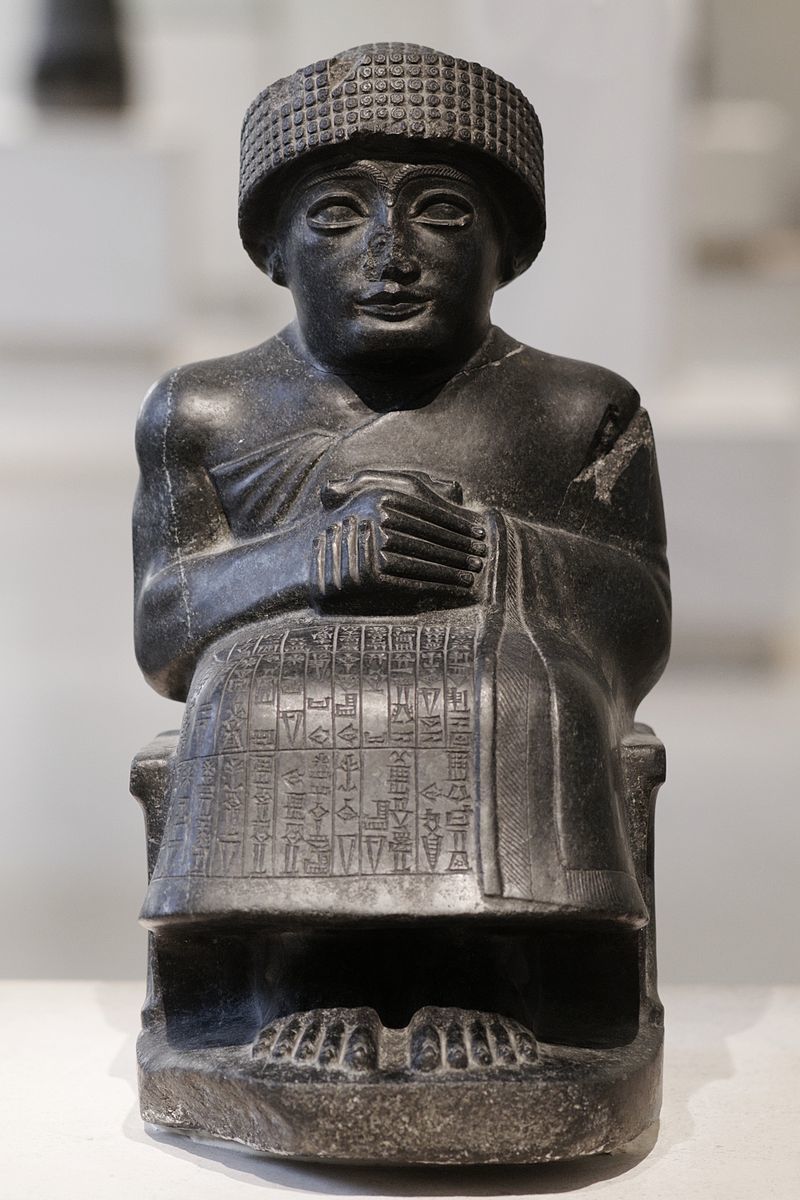 Korn, grønnsaker, kjøtt, fisk
 Prestene ofret noe til gudene
Offiserer var sjefer for soldatene. Offiserene samlet inn.
OPPFINNELSER I SUMERHJULET
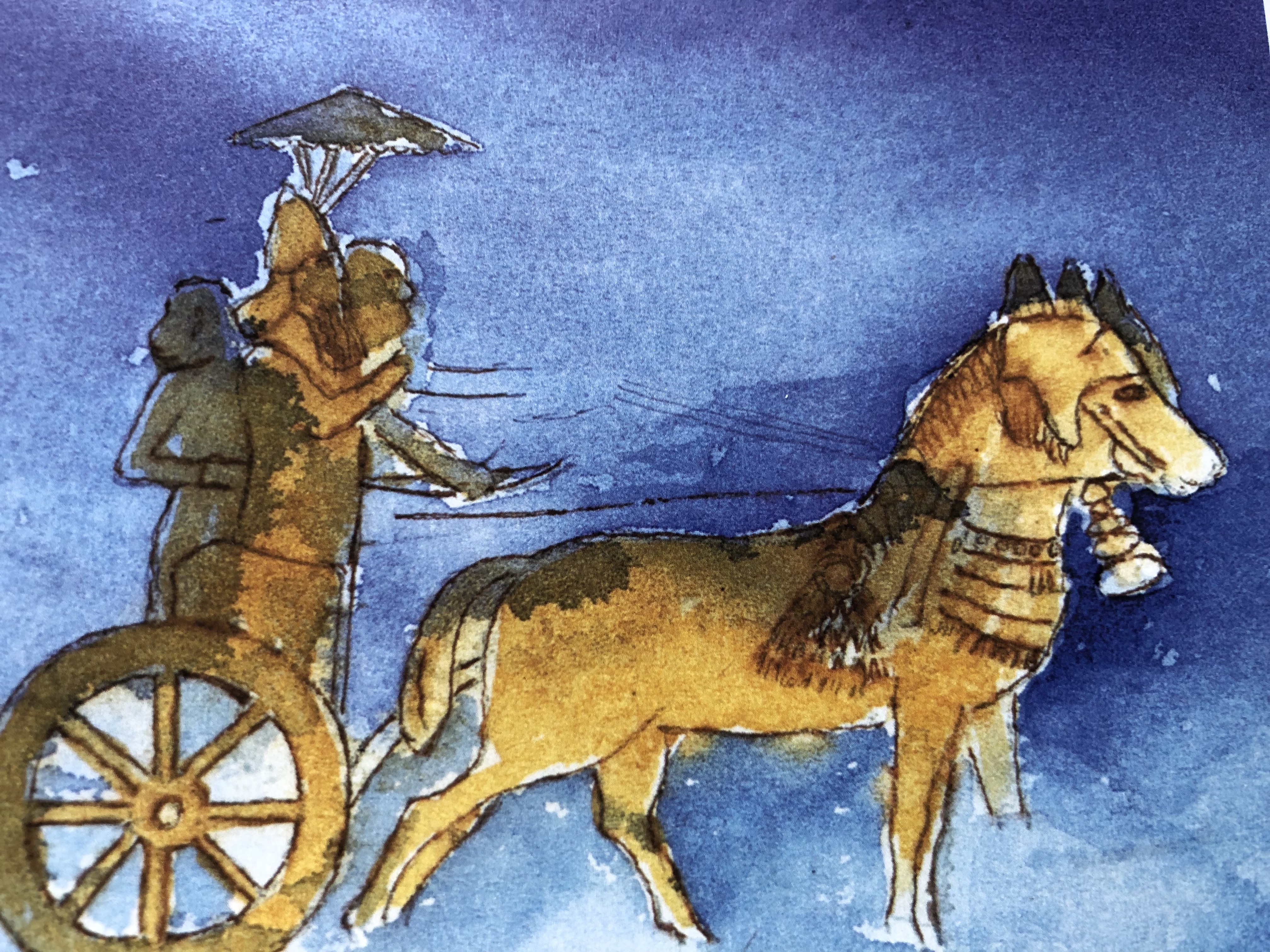 PLOGEN
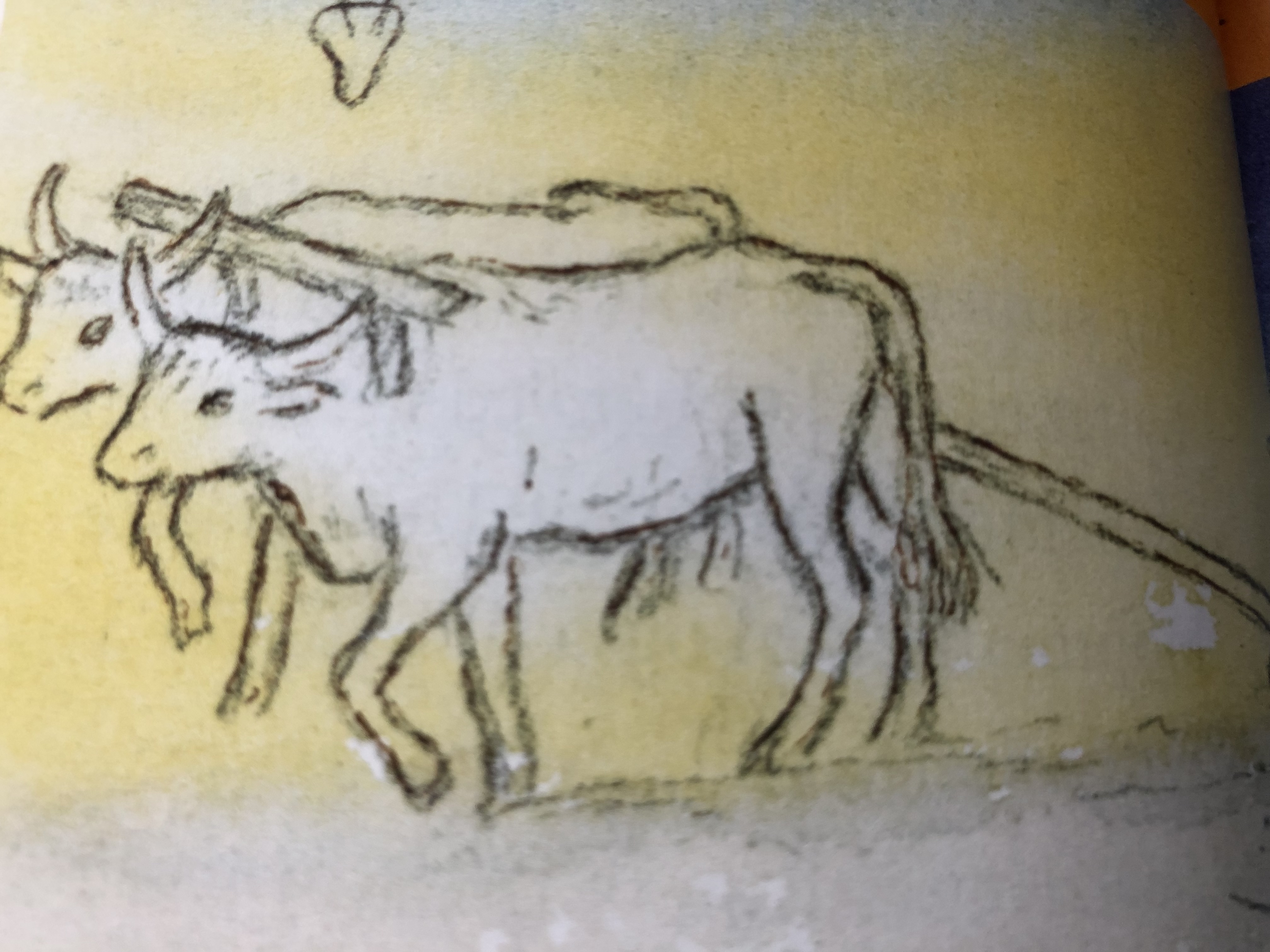 SEIL OG KJØL
KILESKRIFTrisset inn på leirtavler
MATEMATIKKGEOMETRI, TALLSYSTEM
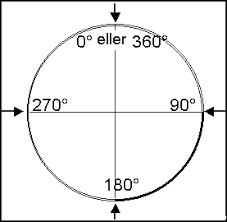 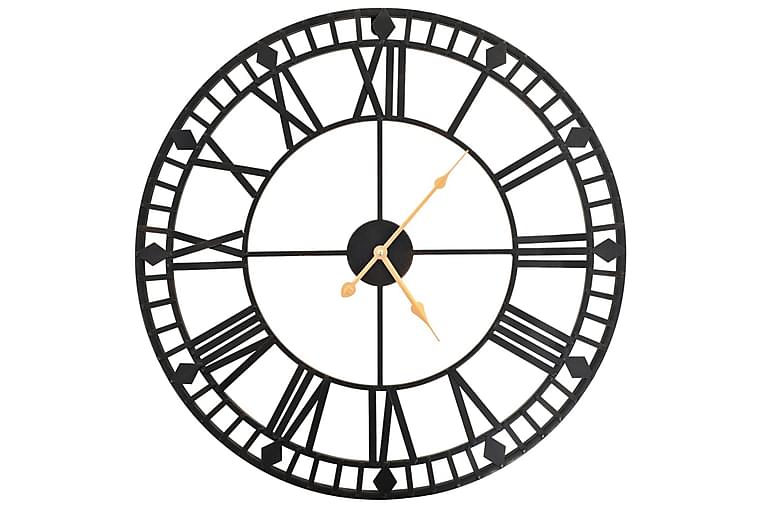 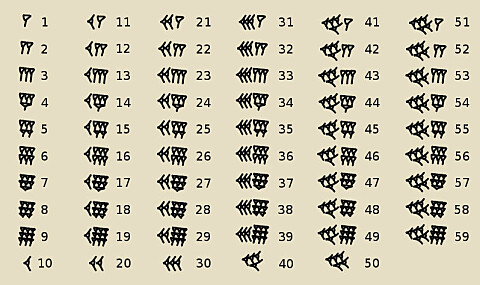 BABYLONERNE TAR SUMER
* Problem med saltkorn i jorda
* For lite matjord
* Krig mot hverandre fra ca år 3000 f.v.t
* Babylonerene makten fra ca 1700 f.v.t
https://skolerom.no/undervisning/verdens-forste-byer-mesopotamia/
Se filmsnuttt frem til 3:17